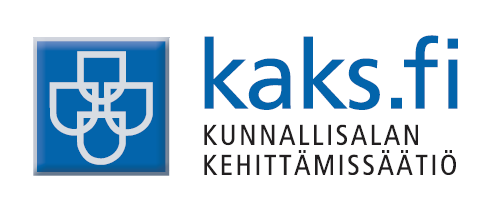 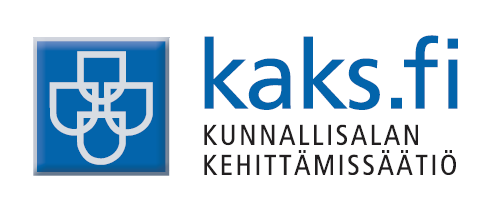 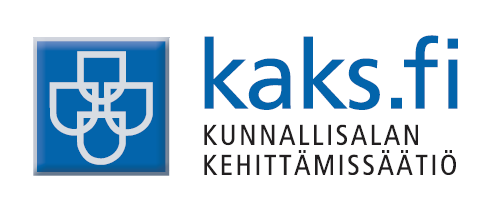 Suomalaisen julkishallinnon tila,johtaminen ja systeemit tänään
Jenni Airaksinen
Toimitusjohtaja
Mistä puhun tänään?
Julkishallintomme kolme ominaispiirrettä
Heimojen kamppailu
Roolien sotkeutuminen
Hopealuotien haikailu
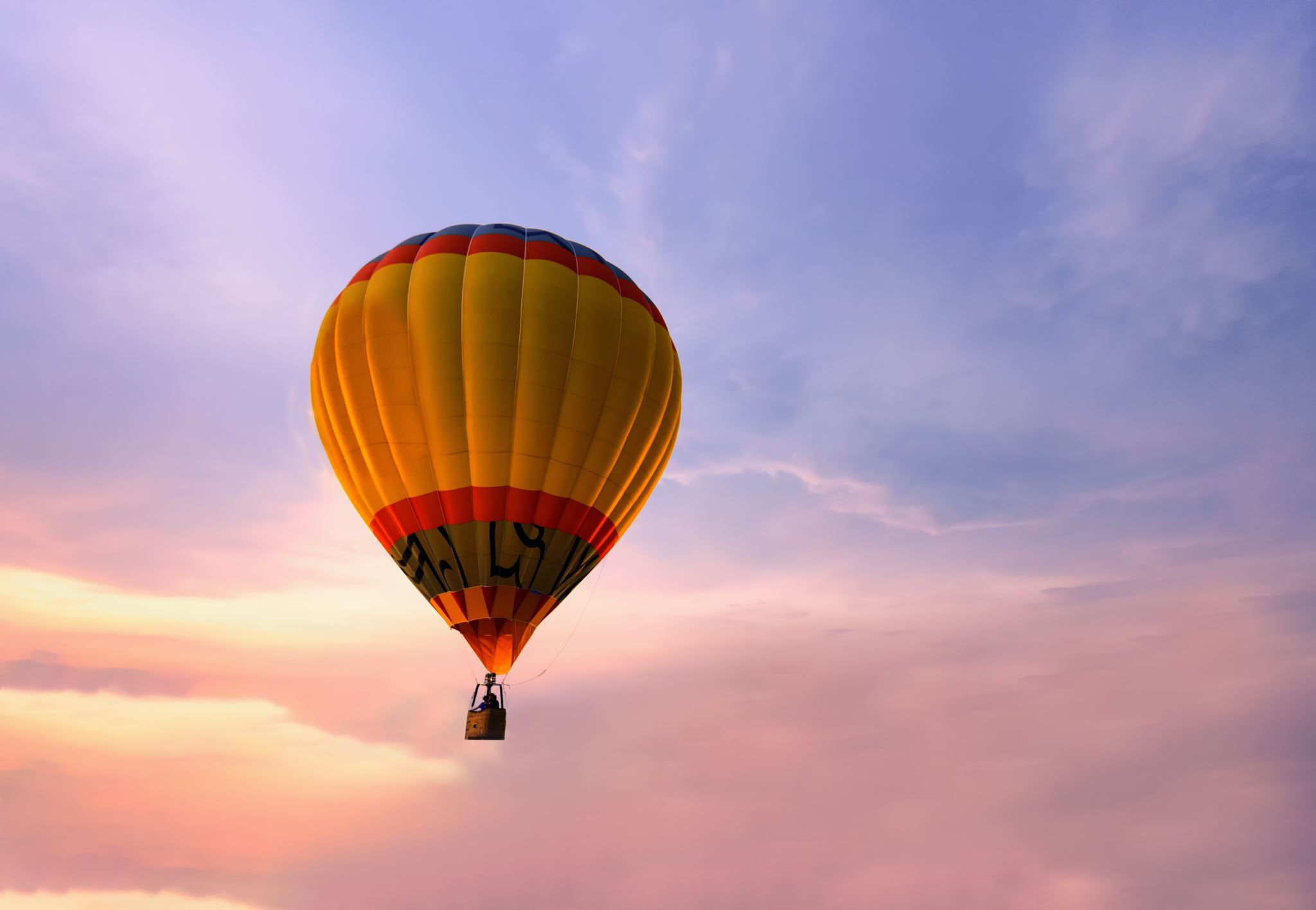 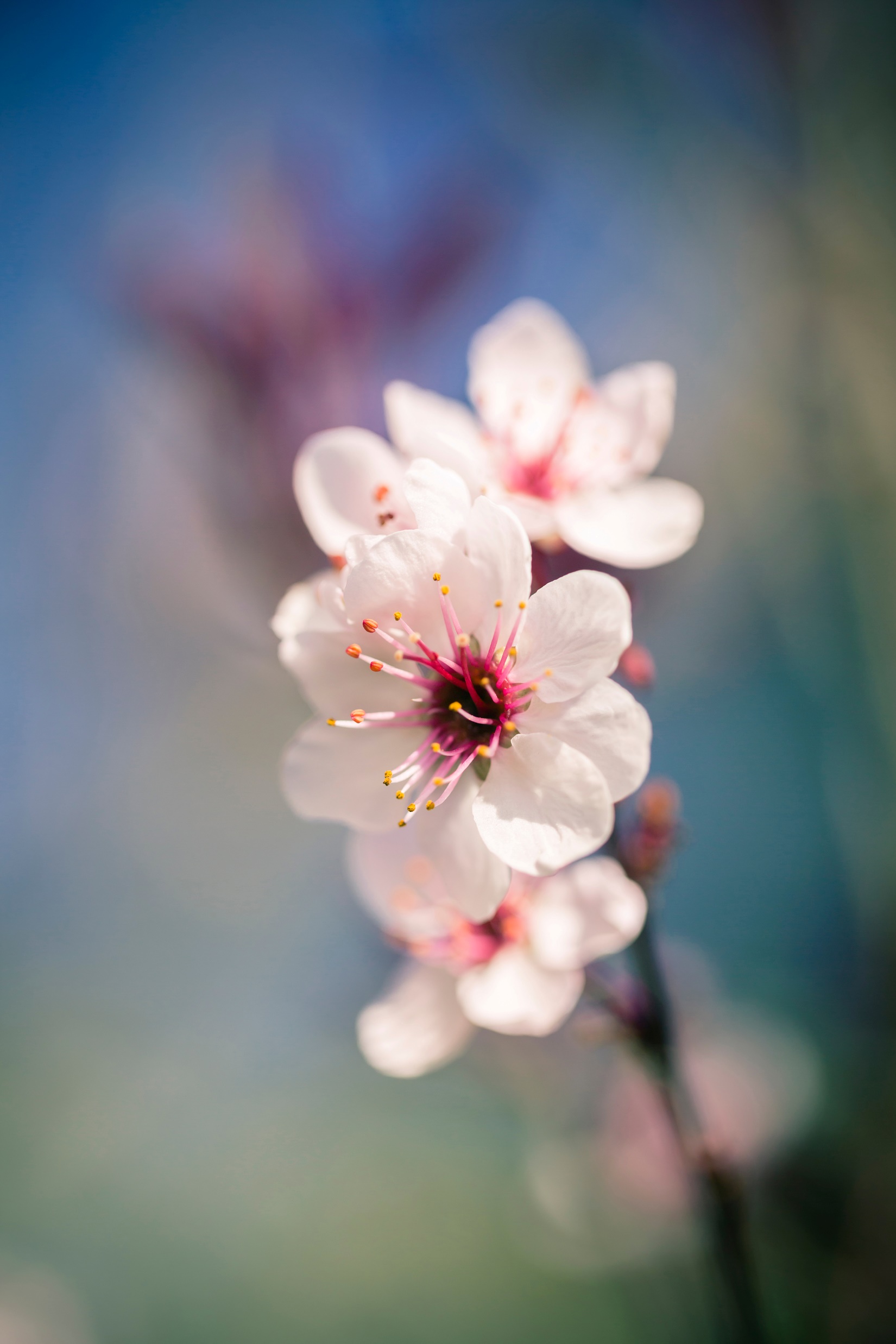 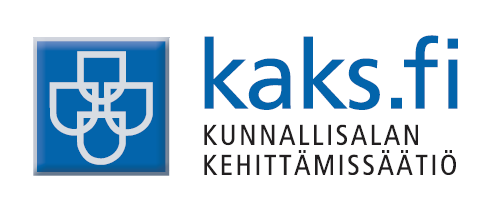 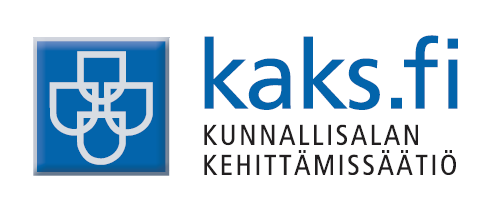 Kiitos huomiosta!